Systematic approach to decoupling in NMR quantum computation
----a critical evaluation
Rui Xian(Patrick)

D. W. Leung, et al., Efficient implementation of coupled logic gates for quantum computation, Phys. Rev. A, 61, 042310(2000)
CO781, July 2010
Outline
Motivation

Introduction to J-coupling

Decouple the ZZ interaction

Experimental feasibility
Motivation
Excluding undesired coupling
Pruning Hamiltonian
1
2
4
3
5
Motivation
Context different in QC than conventional NMR(broadband decoupling)
Number of time intervals grows exponentially(nested pulse sequence)
Length of each time interval can be ~milliseconds(J: 10Hz~100Hz)
Introduction to J-coupling
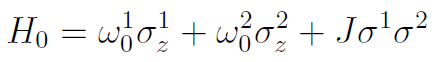 magnetically equivalent(homonuclear, heteronuclear)

magnetically inequivalent(homonuclear, heteronuclear)

Not always ZZ, only under certain averaging
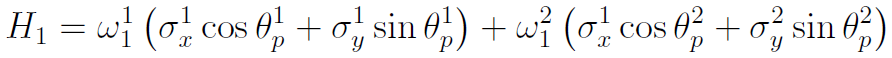 1
1
2
5
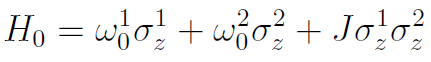 Introduction to J-coupling
Physical origin:
Fermi contact
Electron-mediated nuclear interaction(indirect)
N
N
e
e
Ramsey & Purcell Phys. Rev. 85, 143(1952)
Introduction to J-coupling
Free evolution(under H0)


Driven evolution(under H0+H1)
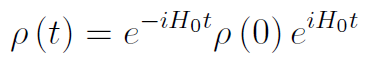 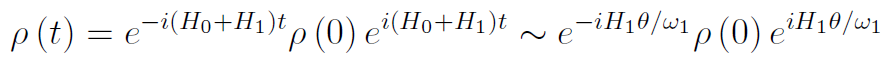 strong pulse approximation
Decouple the ZZ interaction
2 coupled spin-1/2
effective propagator
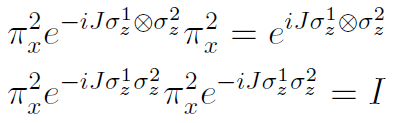 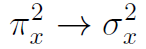 Sign of J-coupling
time
+
+
spin 1
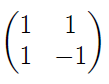 +
-
spin 2
“sign matrix”
Hadamard!
Decouple the ZZ interaction
4 coupled spin-1/2
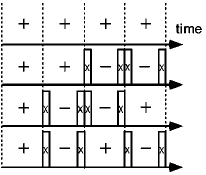 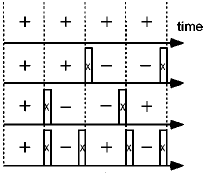 spin 1
spin 1
spin 2
spin 2
spin 3
spin 3
spin 4
spin 4
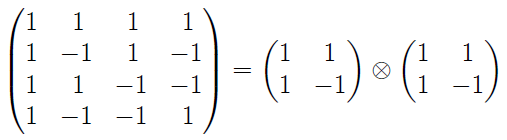 A larger Hadamard!
Decouple the ZZ interaction
Generalize the previous scheme,
Define: Hadamard matrix of order n

Existence:
Hadamard’s conjecture: H(n) exist for every n≡0 mod 4(verified for all n<428)
Sylvester’s construction: If H(n) and H(m) exist, then H(nm) = H(n)    H(m)
Paley’s construction: if an odd prime q≡3 mod 4 then H(q+1) exists; if q≡1 mod 4, then H(2(q+1)) exists
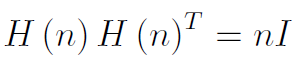 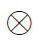 Decouple the ZZ interaction
Multiple(n) spins
when H(n) exist, choose H(n)
when H(n) does not exist, choose a submatrix of H(m) (m is the smallest integer satisfying n<m with existing H(m))
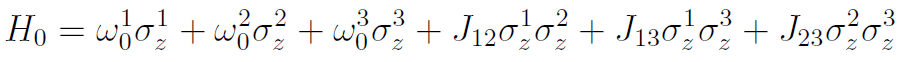 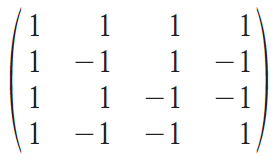 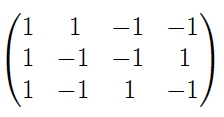 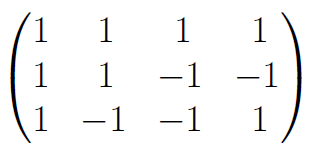 No three-body interaction
Decouple the ZZ interaction
Efficiency criterion: m-n<<n, let m=cn, from Paley’s construction, c≈1
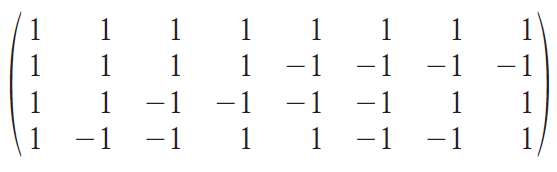 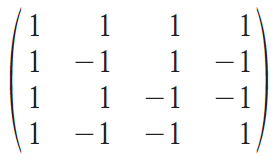 Decouple the ZZ interaction
Alternative approach: noncomplete graph(suggested in J. A. Jones, E. Knill, J. Magn. Reson., 141, 322(1999))
Spin-off techniques:
selective decoupling
(selective) recoupling
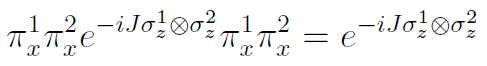 Experimental feasibility
Not all Js are of similar strength
Simplification is anticipated
1
2
4
3
5
Experimental feasibility
1-shot scheme, not robust against pulse defects
Generalizability—not straightforward to expand to decouple other types of interaction
Reference
C. P. Slichter<Principles of Magnetic Resonance>
Ernst, Bodenhausen & Wokaun<Principles of Nuclear Magnetic Resonance in One and Two Dimensions>
A. J. Shaka, J. Keeler, Broadband spin decoupling in isotropic liquids, Progress in Nuclear Magnetic Resonance Spectroscopy, 19, 47(1987)
D. Cory, M. Price, and T. Havel, Physica D, 120, 82(1998)
D. W. Leung, et al., Efficient implementation of coupled logic gates for quantum computation, Phys. Rev. A, 61, 042310(2000)
J. A. Jones, E. Knill, Efficient Refocusing of One-Spin and Two-Spin Interactions for NMR Quantum Computation, J. Magn. Reson., 141, 322(1999)
L. M. K. Vandersypen, I. L. Chuang, NMR techniques for quantum control and computation, Rev. Mod. Phys. 76, 1037 (2004)
N. Linden et al., Pulse sequence for NMR quantum computers: how to manipulate nuclear spins while freezing the motion of coupled neighbours, Chem. Phys. Lett., 305, 28(1999)
Thanks!
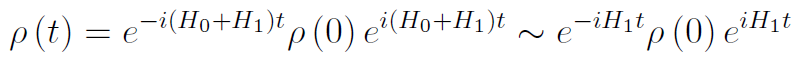